COVID-19Infection Prevention and ControlFor Care Home Settings
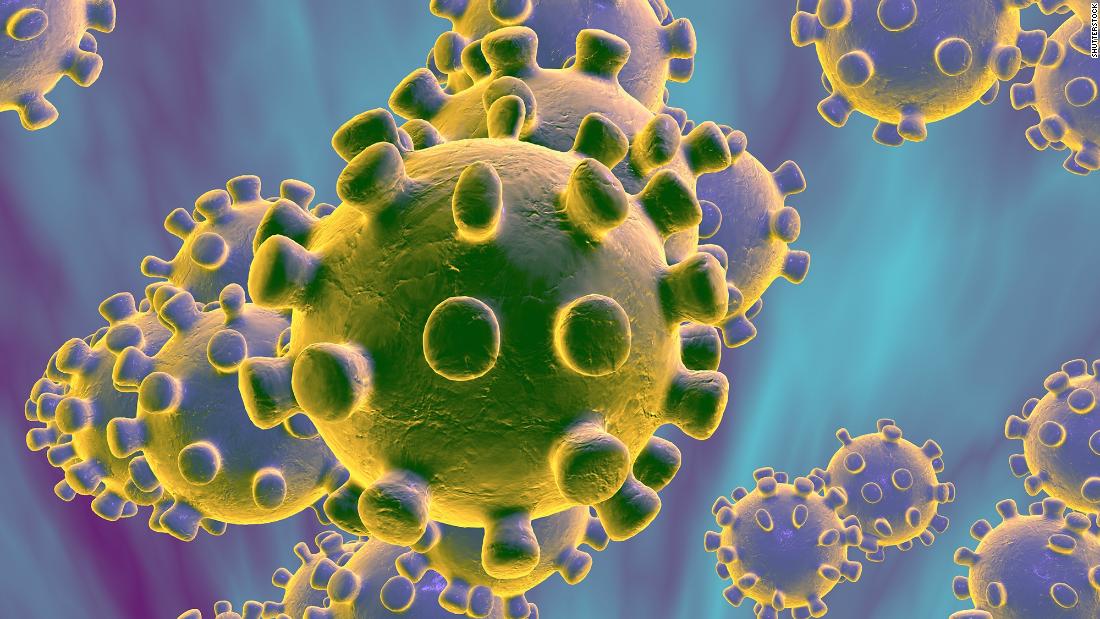 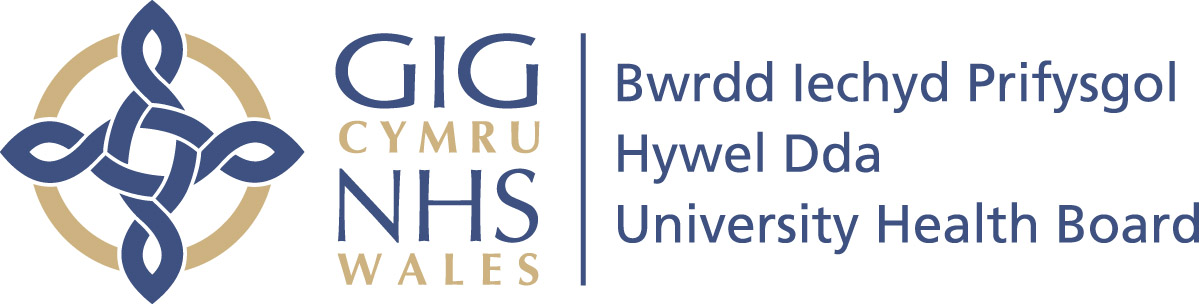 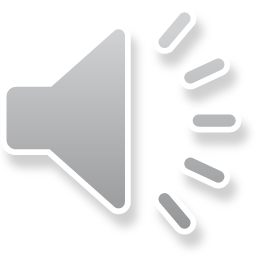 May  2020 Version 1a
Environmental cleaning and disinfection
Principle 4
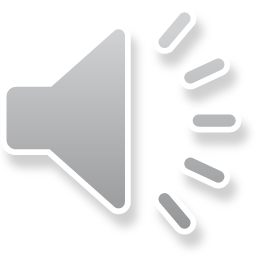 5/4/20
Cleaning and Disinfection
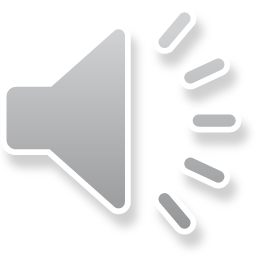 5/4/20
[Speaker Notes: There are many other safer and more cost-effective disinfectants which will neither  damage equipment nor the environment.
 
These newer disinfectants will they reduce occupational risk, e.g. asthma. Further in environments where patients are having difficulty in breathing,  advocating an agent which affects breathing seems illogical and potentially harmful.
  
Reliance on hypochlorite is:
Non-cost effective – too many steps to the procedure; Damages equipment; Causes breathing difficulties to patients and staff.
 
Other safer products are available provided they can kill viruses.
EN14476 – COVID-19 an easily killed virus in the environment (with the right disinfectants).]
Wear PPE
Train staff inc clinical staff in the principles of cleaning & disinfection, and what products should be used when / where
Keep everywhere as clutter free as possible
Isolation rooms clean at least daily (high-touch areas more frequently)
Discharge clean: Close door, open window if possible – leave for 1 hour IF AGPs have been carried out in room
Use disposable mops and cloths
Body fluid spills - as per local policy
Environmental Cleaning
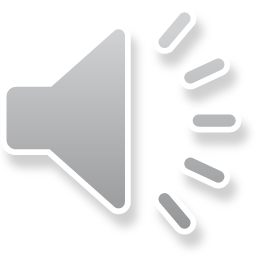 5/4/20
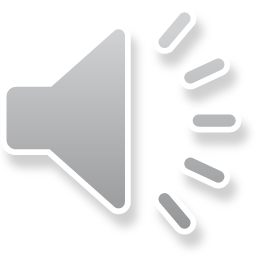 5/4/20
Principles of Cleaning
5/4/20
Total room decontamination: UVC and hydrogen peroxide vapour – specialist technology; needs proper training and follows on from manual cleaning not instead of manual cleaning 

Consider additional cleaning capacity / ‘rapid response teams’ to supplement standard cleaning
New technologies / rapid teams
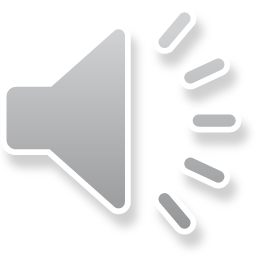 5/4/20
Waste disposal
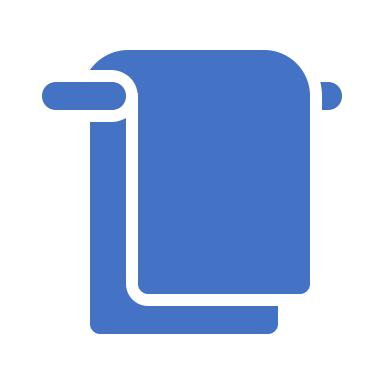 Waste: discard waste from patient/resident rooms including tissues and PPE as clinical waste 

Current guidance: double bag; leave for 72 hours then dispose of as usual. 

Check with Local Authority for any local/ additional requirements
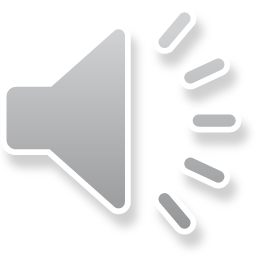 5/4/20
Laundry
Place used linen directly into alginate bags (red or clear with red stripe) then outer linen bag if washed off site.  Do not overfill bags.
Reduce handling to a minimum. Use a linen skip as close as possible to the room but not in the room. 
Do not:
Sort, shake or rinse linen on removal from beds. 
Place used/infectious linen on the floor or any other surface e.g. table top. 
Re-handle used/infectious linen when bagged or overfill laundry bags

Laundry must be tagged with the care area and date, and stored in a designated, safe lockable area whilst awaiting uplift or laundering. 
It should be laundered in line with local policy for infectious linen. 
Patient  / resident clothing should be bagged and washed at or over 60oC or at the hottest temperature possible for the fabric. Then tumble dry and/or iron.
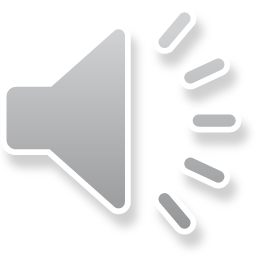 For further guidance : HTM 01-04 https://assets.publishing.service.gov.uk/government/uploads/system/uploads/attachment_data/file/527545/Social_care.pdf
5/4/20
Enquiries
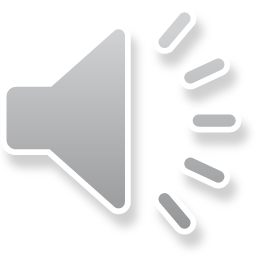 5/4/20
Useful resources
Public Health Wales 
https://phw.nhs.wales/topics/latest-information-on-novel coronavirus-covid-19/

Gov.UK
https://www.gov.uk/government/publications/wuhan-novel-coronavirus-infection-prevention-and-control

UK Infection Prevention Society
https://www.ips.uk.net

Healthcare Infection Society COVID resources 
https://www.his.org.uk/resources-guidelines/novel-coronavirus-resources/
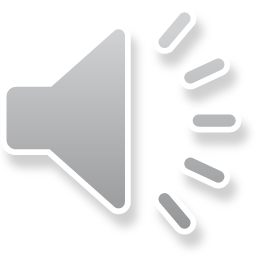 5/4/20
5/4/20